SOCIAL NETWORKING SITES
Teachers: Sanja Radusinović
  Ana Delić
         Ana Marković
INTRODUCTION
Social networking sites are web-based services thatallo us to:

Create public profiles

Create a list of users to share connection with

View and cross the connection within a system
INVENTOR
Andrew Weinreich 
is an American serial entrepreneur. He is a pioneer in the field of social 
networking and has been starting and building businesses since 1997.

Before he created Sx Degrees ( the first social media) it had been impossible
 to post images and talk to friends on the same platform


Today, we are all aware of being able and allowed to use many different 
     social sites
Features on the Facebook app include:* Connect with friends and family and meet new people on your social media network* Set status updates & use Facebook emoji to help relay what’s going on in your world* Share photos, videos, and your favorite memories.* Get notifications when friends like and comment on your posts* Find local social events, and make plans to meet up with friends* Play games with any of your Facebook friends* Backup photos by saving them in albums* Follow your favorite artists, websites, and companies to get their latest news* Look up local businesses to see reviews, operation hours, and pictures* Buy and sell locally on Facebook Marketplace* Watch live videos on the go
FACEBOOK
INSTAGRAMInstagram is an American photo and video sharing social networking site owned by Facebook created by Kevin Systrom and Mike Krieger and originally launched  in October 2010 It rapidly gained popularity, with one million registered users in two months 10 million in a year, and 1 billion until May 2019.  Although praised for its influence, Instagram has been the subject of criticism, most notably for policy and interface changes, allegations of censorship, and illegal or improper content uploaded by users.
Twitter
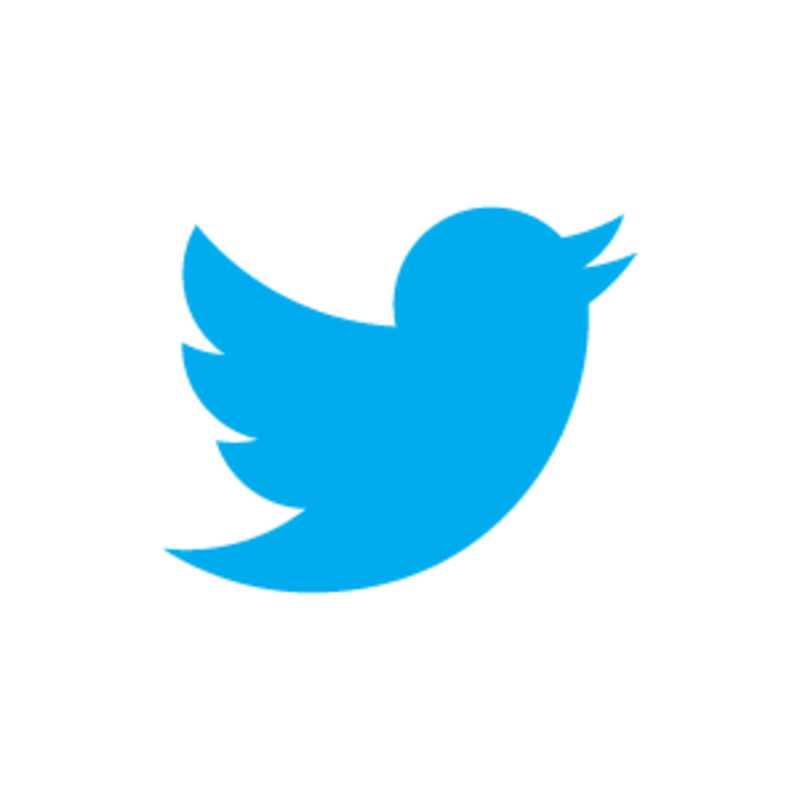 Twitter  gained notoriety as a microblogging site that just included text posts of up to 140 characters. 
Since its launch in 2006, it has raised that character limit and now lets a user share other media like photos and videos.
 With about 330 million monthly active users, it’s not as popular as Facebook. However, it is still widely used among general consumers. 
Additionally, it can be a useful site for interaction, like joining Twitter chats in your industry or responding to customers who have customer service questions.
LINKEDLN
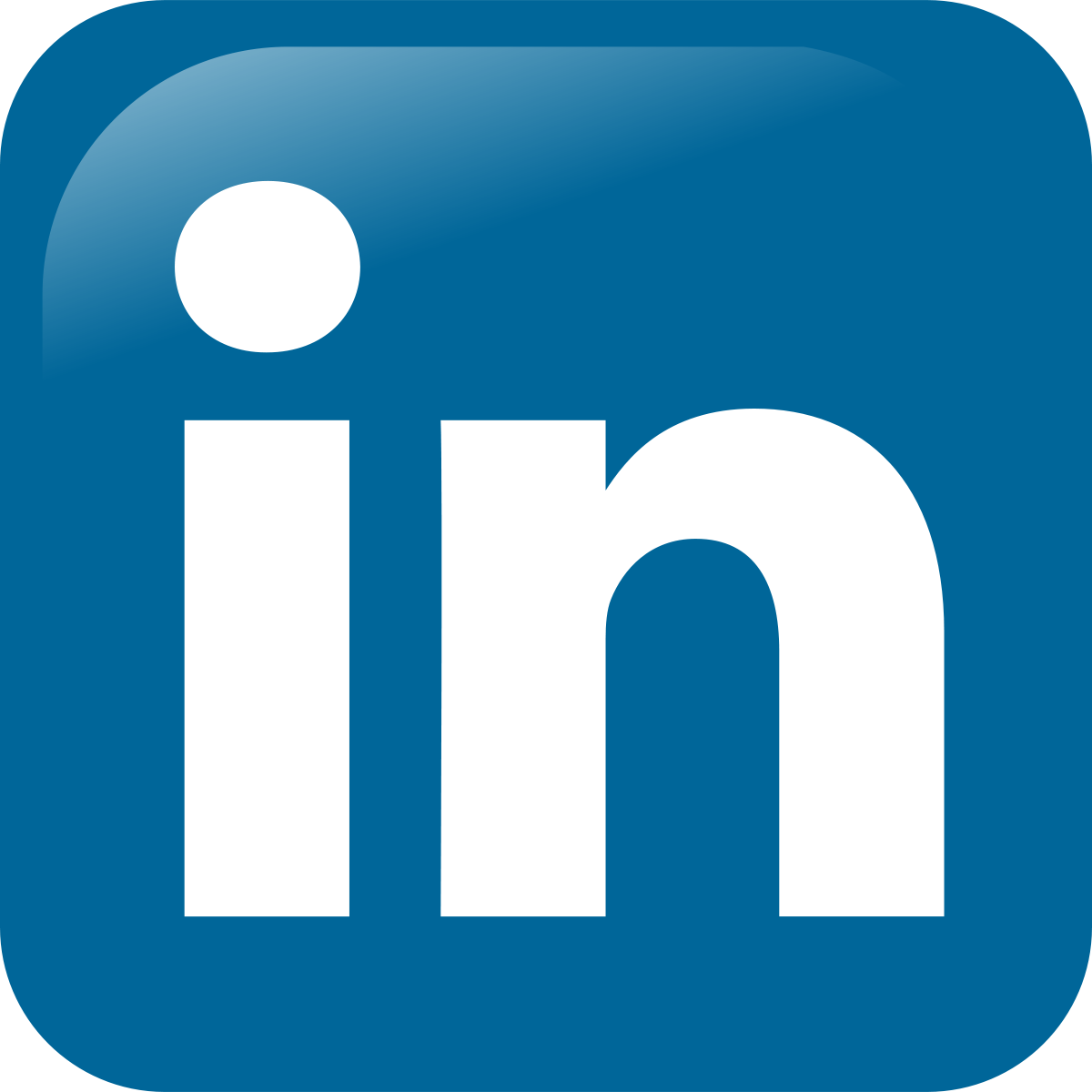 Linkedln  is the most popular social media site for professional networking.
 The platform has over 700 million registered users, with about 300 million active each month.
 Launched in 2003, LinkedIn allows a user to add their resumes, connect with others in their industry, and even post and respond to job listings.
 In a marketing sense, LinkedIn is often especially useful for B2B businesses. It even offers paid ads and content publishing options.
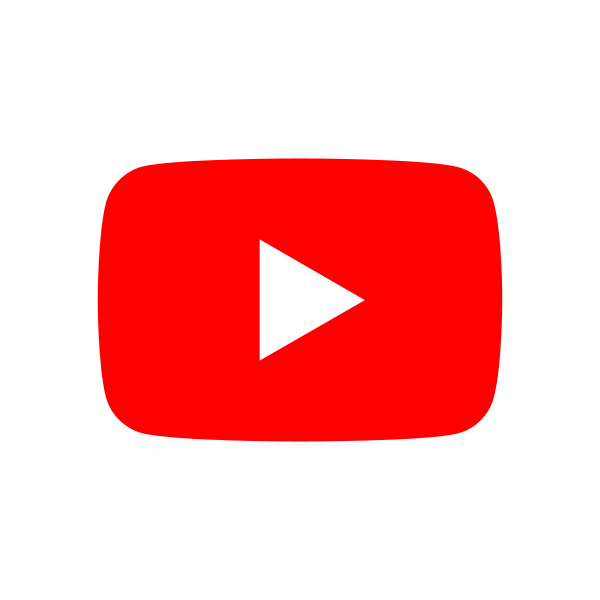 YouTube
YouTube isn’t just the most popular video-sharing website in the world. It’s also the second most popular search engine behind Google. 
The company was founded in 2005 and was eventually bought by Google.
 YouTube has over 2 billion logged-in visitors per month. There are even more who visit the site and watch videos without signing into their own account.
 Basically, any business that wants to use video marketing can use YouTube to reach a wide audience. 
The site also provides analytics, facilitates interaction between users, and lets you embed videos in other websites.
WhatsApp
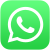 WhatsApp is a popular mobile messaging app.
 You can use it to send images, texts, documents, audio, and video content to another user individually or in groups.
 Launched in 2010, the company is now owned by Facebook along with Instagram. 
WhatsApp now has more than 2 billion monthly active users. 
Small businesses can use the app to easily communicate with customers and prospects on a personal level.
Viber
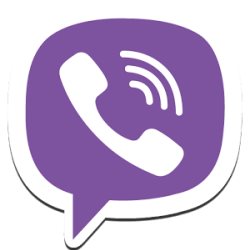 Viber is a VoIP and instant messaging mobile app blending social media and communications. 
Released in 2010, the app now has about 260 million monthly active users. 
You can use it to exchange audio, video, and images with other registered users. 
Like other chat apps, it’s perfect for sharing on a personal level with customers or partners.
There are also group chat options.
FUN, BUSSINESS, EDUCATION
You are familliar with many different social sites and here  we mentioned some of the most popular ones 
People use them for fun, in gaining education and in runnung and improving their bussiness.
Do you use social sites and why?
Think about the question and write a short description of your favourite social site listing the reasons you use it for. Name and explain advantages and disadvantages as well